Tips on Writing the College Essay
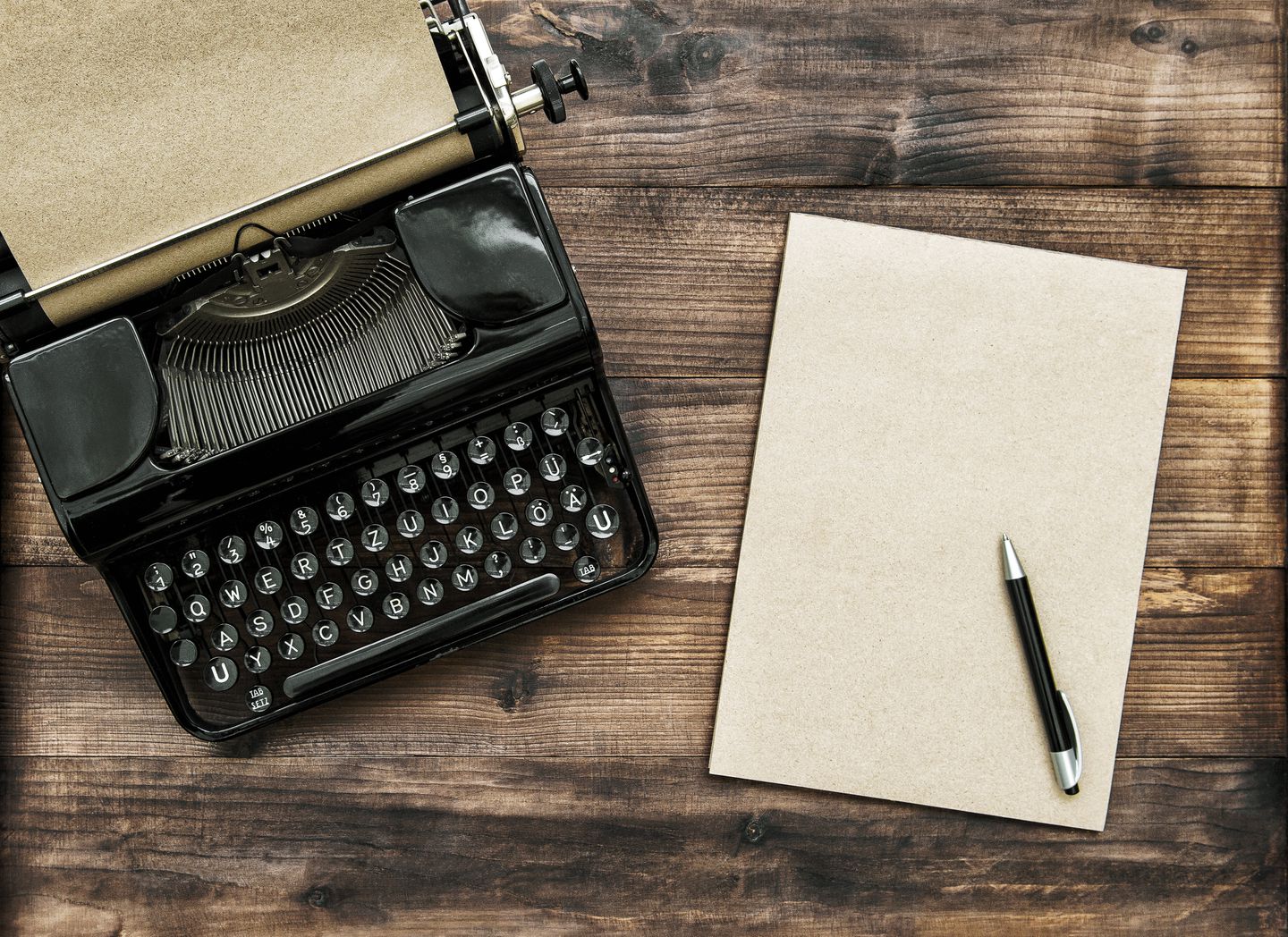 Professor Mark J. Noonan



Material Credit: Dr. Caroline Hellman (NYCCT-CUNY)
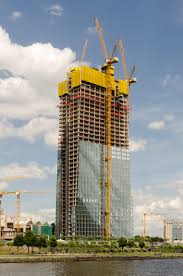 Writing, like building, is a process. 



No matter what we are writing (a job cover letter? An essay? A podcast? An editorial? A presentation for class?), there are 3 useful steps: 

Pre-writing (brainstorming, sketching structure, outlining)

Writing

Proofreading (checking clarity of ideas, organization, development, grammar, formatting)
Essay Structure


Introduction


Begins with a HOOK (to grab reader’s attention)
Possible hooks: brief anecdote (personal story or current events story), quote from relevant source (source citation info needed), ample detail about setting of story to come (set the scene for your reader)

After hook, transition to introducing topic and providing background info to orient your reader, lay groundwork for discussion to follow

Can end with thesis statement or main point of essay (if writing persuasive essay; sometimes narrative essays end with a thesis, too)

No set length; typical minimum 4-5 sentences
Essay Structure

Body Paragraphs

Conventional academic essays have 3 or more paragraphs but there is a whole world beyond this; do not feel constrained

Paragraph chronology (sequence) should help you progress through your ideas

Paragraphs= minimum 4-5 sentences

Content Breakdown
Topic sentence: first sentence of paragraph that indicates your main idea and provides an overview
Supporting sentences: develop and explain your idea; supporting details elaborate on what you mean and include examples and evidence in form of personal story, sometimes connections to outside material (texts, TV, film, current events/ newspaper articles, statistics, etc)
Wrap-up/ concluding sentence: draws conclusions from info just presented, supports thesis
Essay Structure


Conclusion

Reflects back on subject matter and wraps up ideas of essay

Potential implications of your work

No set length; can be shorter than intro and BPs (3 or more sent)
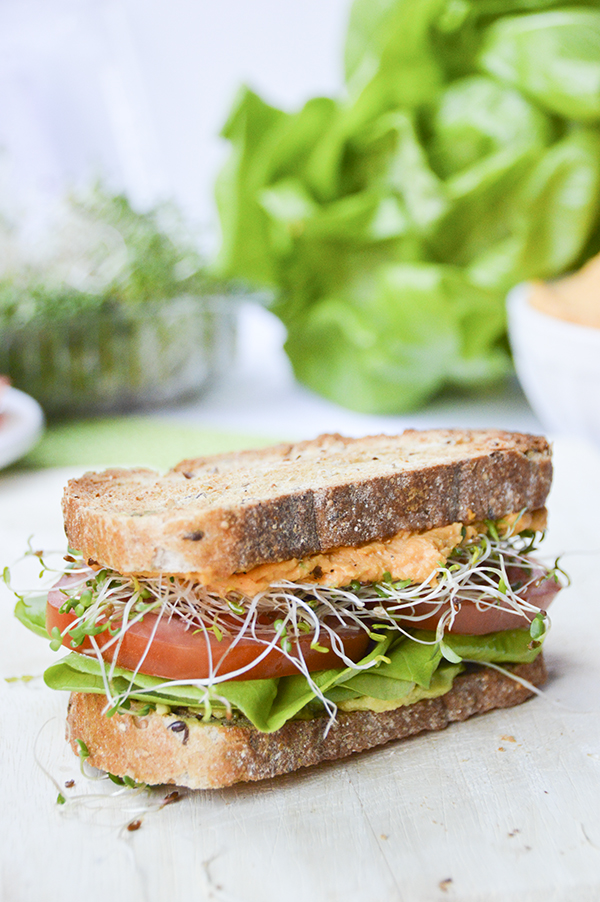 The Quote Sandwich  


   	1.  Bread: Set up and introduce quote. Include the author, text title (capitalized), and publication 
	year.  Summarize the text fully (this will take several sentences!)
Example: In “Maybe I Could Save Myself by Writing,” Jose Olivarez writes about the challenge of navigating different aspects of his identity in school settings. (continued in other summary sentences)

	2. Veggies/ meat/ tofu: The quote itself, with a page citation if possible (if no page, cite 
	paragraph #), or line number citation if a poem
Ex: Olivarez writes, “I’m telling you this because I wrote a book of poems with one foot in the past, one hand in the present, and a nose on the future” (45).

3. Bread: Analyze quote. Avoid repeating the quote or merely paraphrasing. Instead, say what the quote means, and then explain how it relates to your own writing.
Ex: Here Olivarez emphasizes the importance of his family history in his writing, as well as who he is as an individual. His point relates to…
Rough Draft Checklist

Is my essay the right length? Is it properly formatted? (go back to assignment guidelines)

Does my writing fulfill the assignment expectations (re-read assignment guidelines to verify)

Does the introduction set the scene for the reader and fully introduce the topic and focus?

 Is the thesis, or main idea I wish to propose, clear? Is there a way to clarify it further?

Does the BP order (sequence) make sense?

Do BP examples adequately support main ideas? Could some examples be more fully developed?

Are text connections well-integrated? (QUOTE SANDWICH)?

Does the conclusion wrap up the essay in a way that avoids repetition, and offers food for thought to the reader?